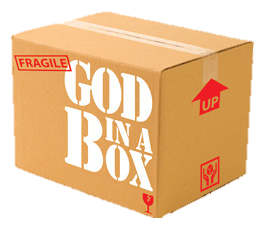 Encounters with Jesus
Someone like me 3. Someone who wants God in a box
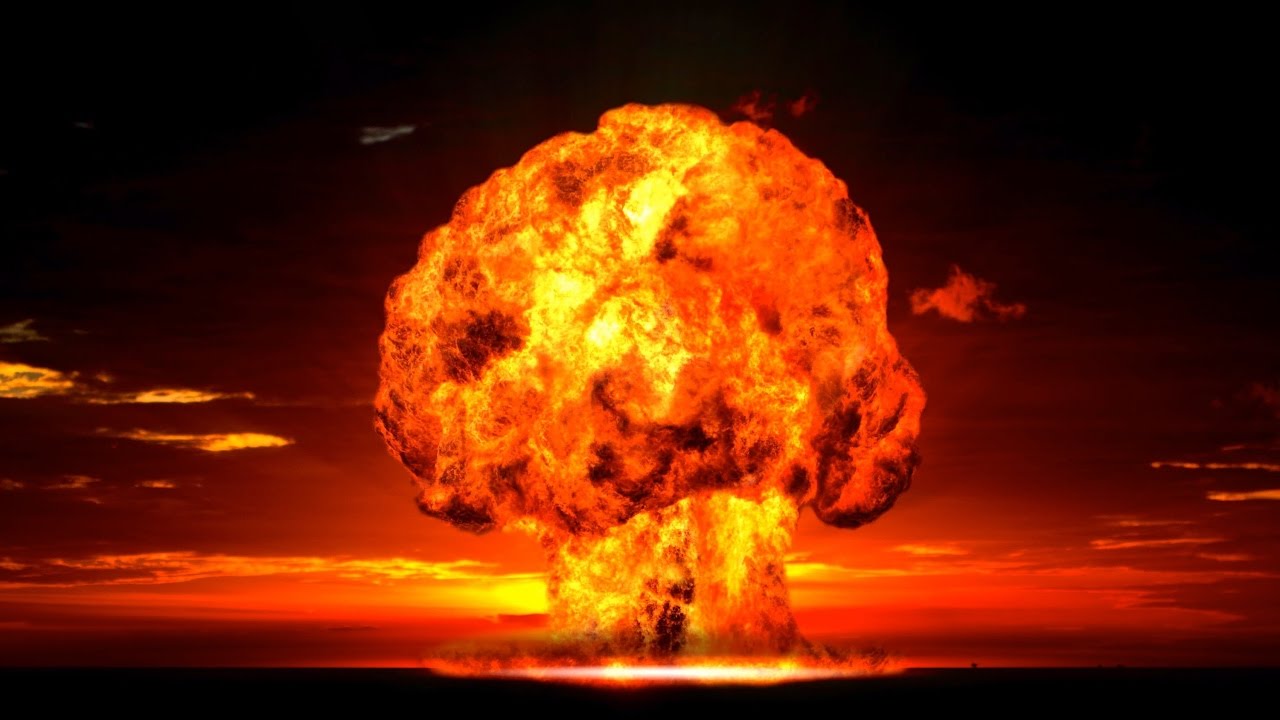 Encounters with Jesus
Series on the kind of people who get close to God
Is there someone like me?
Someone who wants God in their life but doesn’t want to be overwhelmed
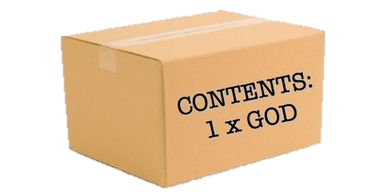 How do you think it can be done?
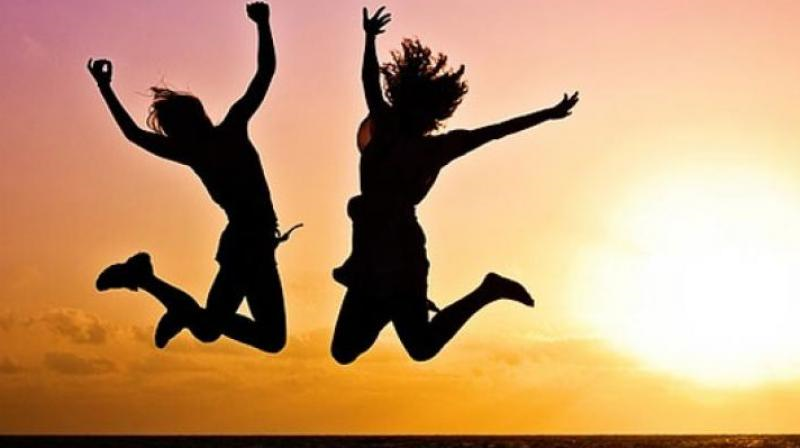 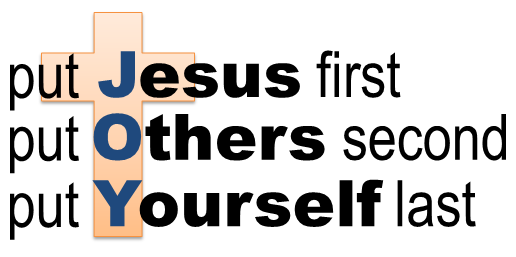 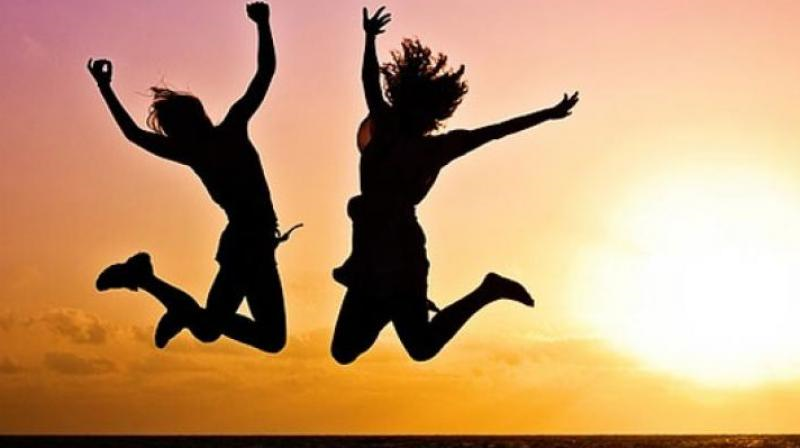 That's not what we want to hear!
Which bit don't you understand?
Most people look at their lives and say ‘God is too big to put in there – my life is so full already’
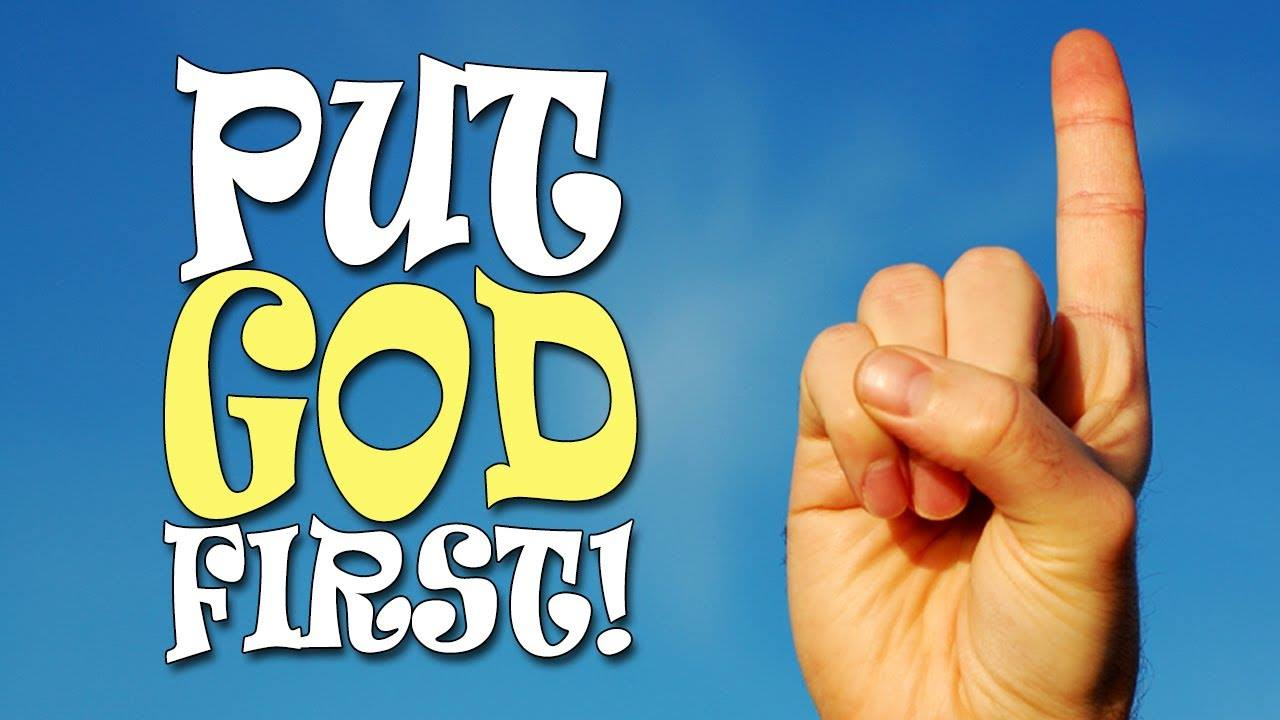 God first
Doing as God asks of us
Others second
It shouldn't be up to us who we decide to help, but who God puts in our path
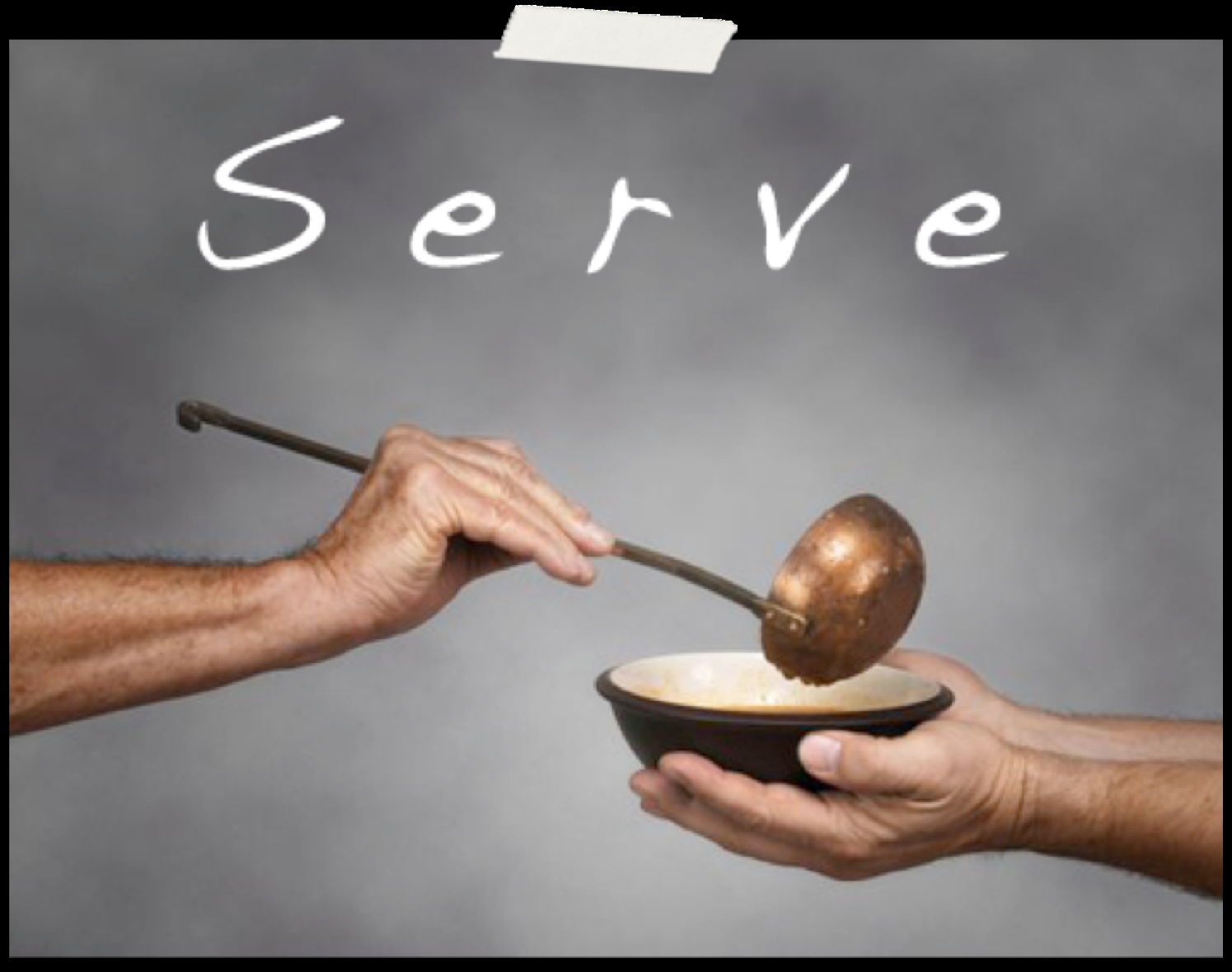 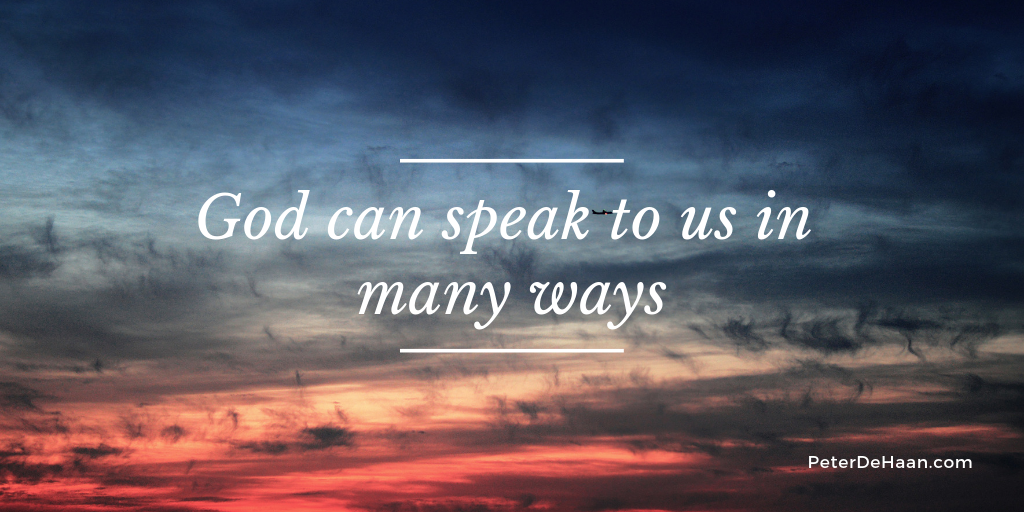 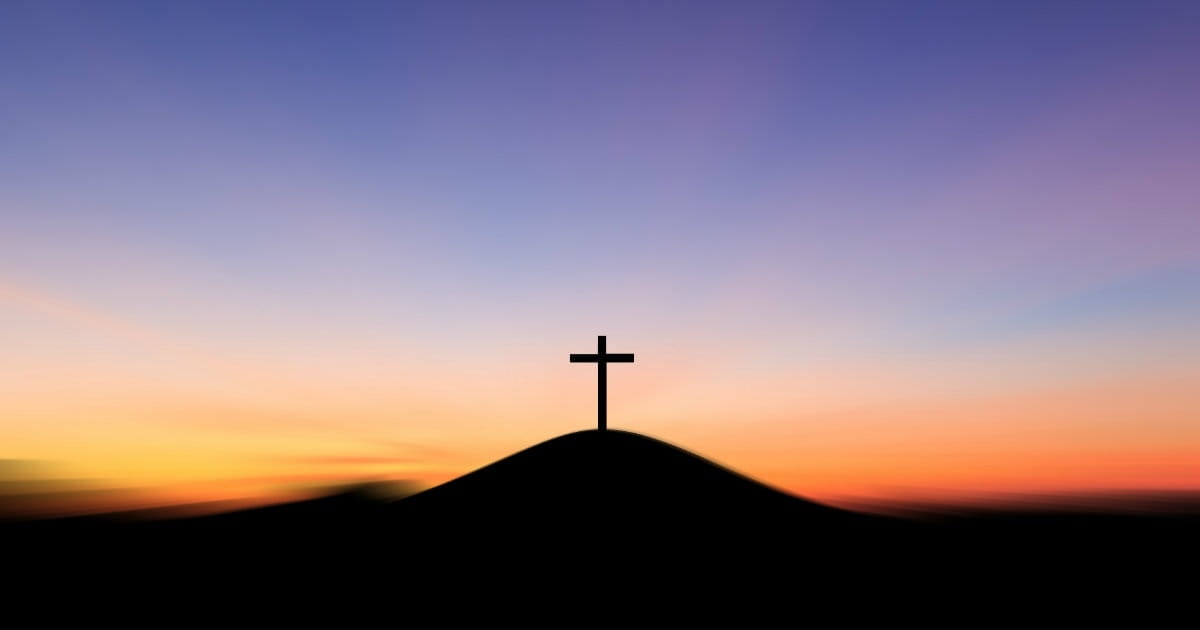 God's word
Reaches the parts other words cannot reach
It's not automatic
If it reaches it can transform
Story not about how to treat our neighbours, but the transforming power of God's word
Take what you know & start doing as you believe
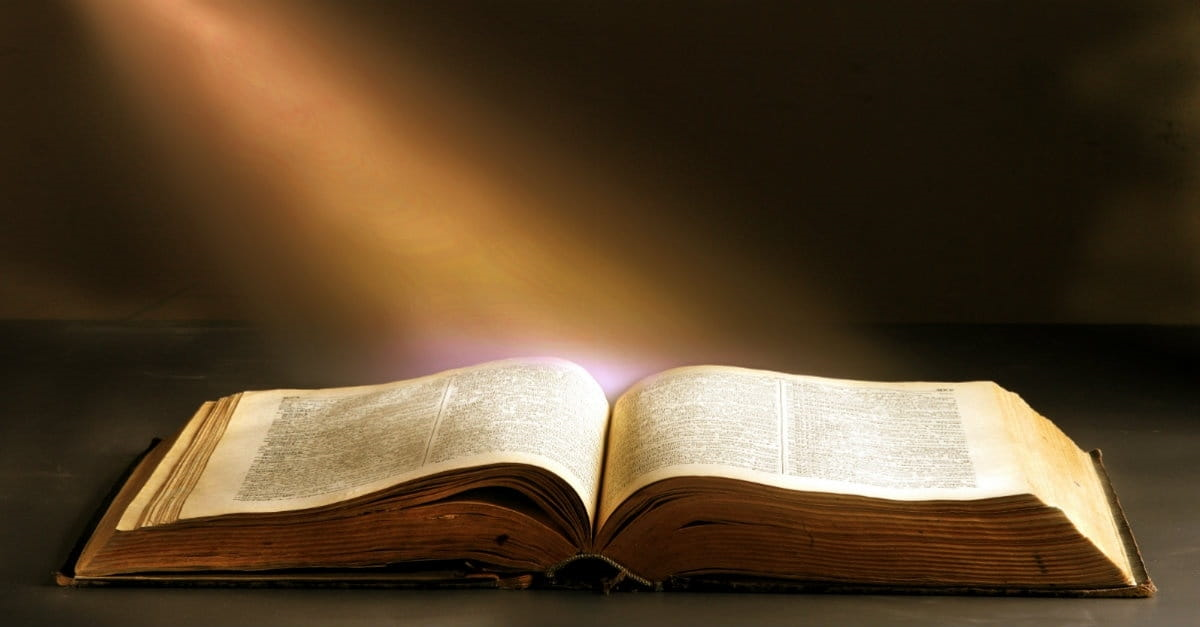 God’s ways are not our ways
If you want life in all its fulness then put what you know into practice
You can’t get it by trying to add God to your life as another important thing when you have the time
You can only get it by putting Him in first
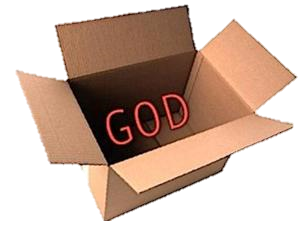 God